Figure 4. Sex differences in individual network connections are prominent. Connectivity at each of the network's 34 716 ...
Cereb Cortex, Volume 25, Issue 9, September 2015, Pages 2383–2394, https://doi.org/10.1093/cercor/bhu036
The content of this slide may be subject to copyright: please see the slide notes for details.
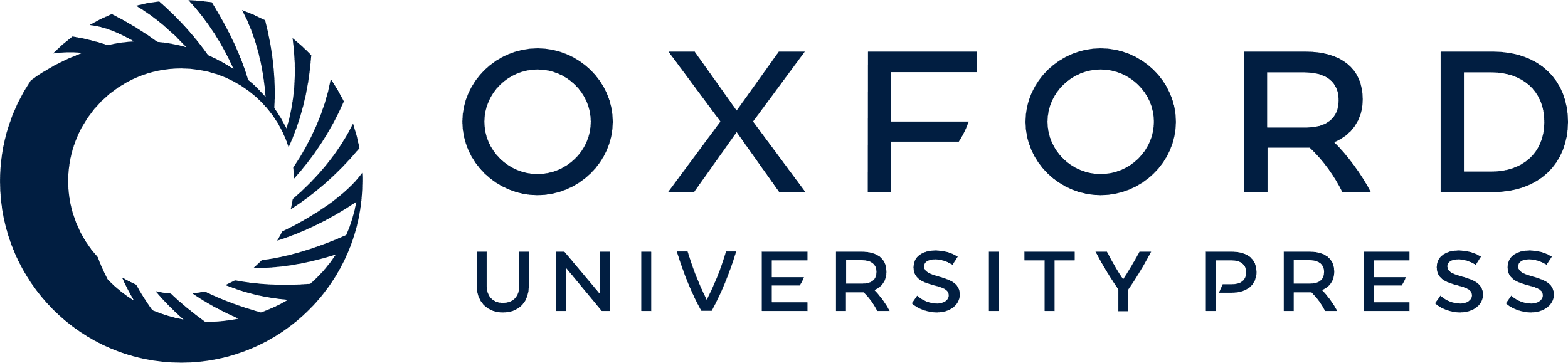 [Speaker Notes: Figure 4. Sex differences in individual network connections are prominent. Connectivity at each of the network's 34 716 unique edges was compared between males and females. Significantly different levels of connectivity were seen in 179 individual edges (FDR Q < 0.05). Edges where connectivity was stronger in males are displayed in blue; edges where connectivity was stronger in females are displayed in red.


Unless provided in the caption above, the following copyright applies to the content of this slide: © The Author 2014. Published by Oxford University Press. All rights reserved. For Permissions, please e-mail: journals.permissions@oup.com]